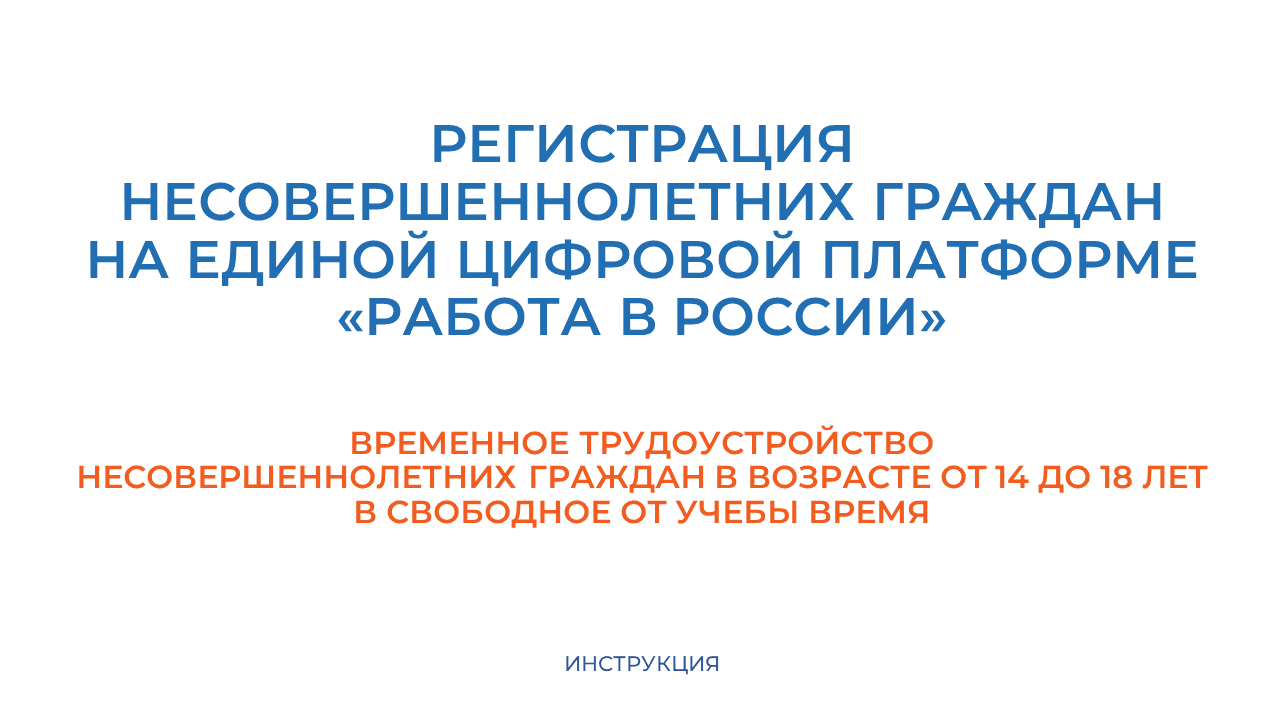 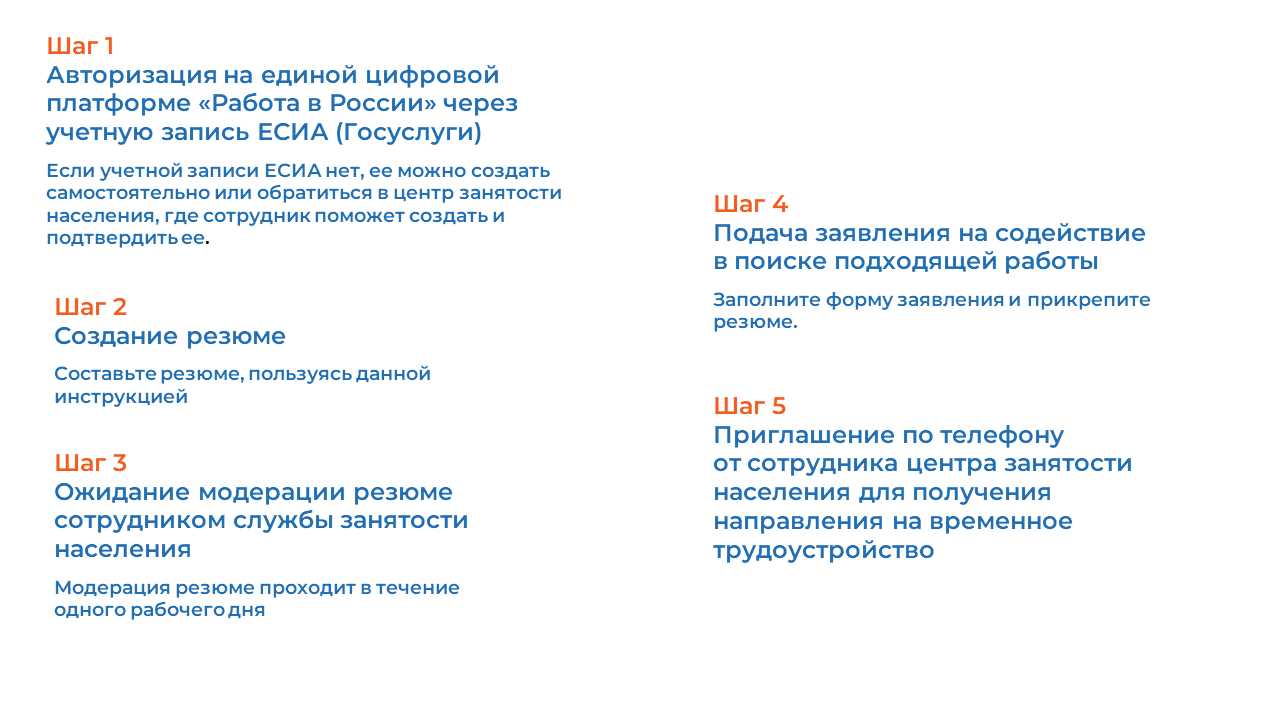 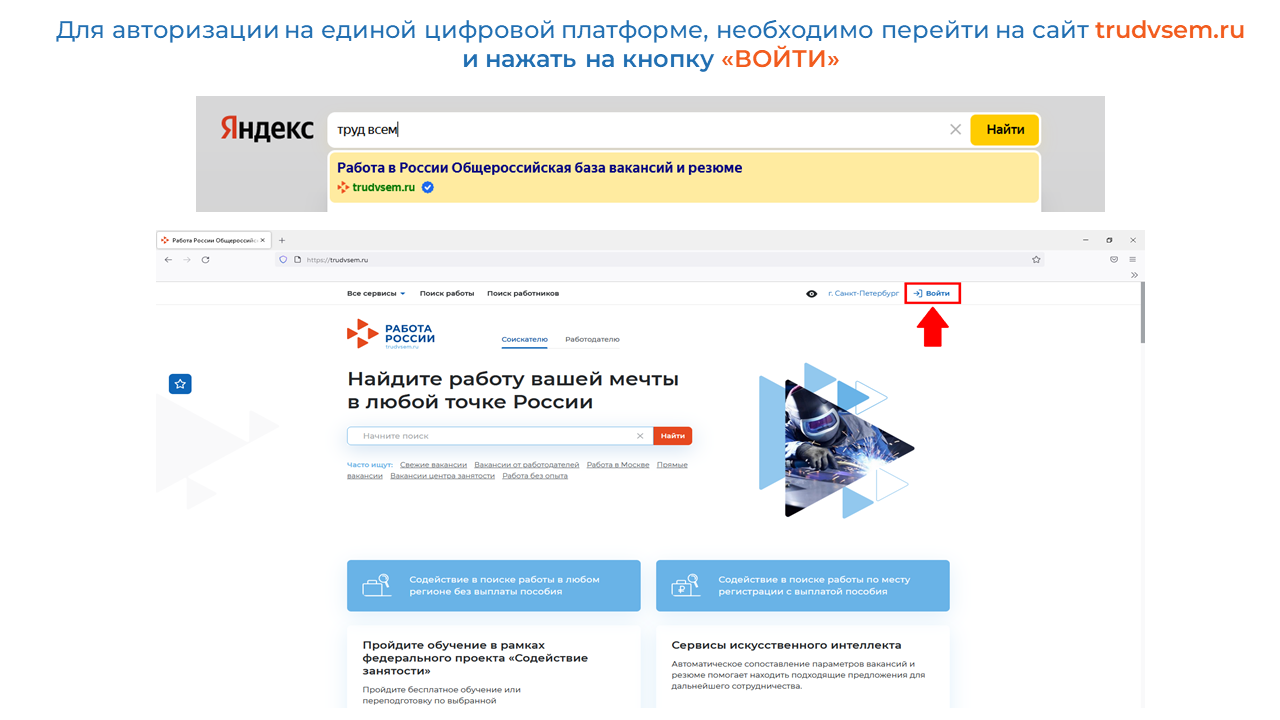 Смоленская
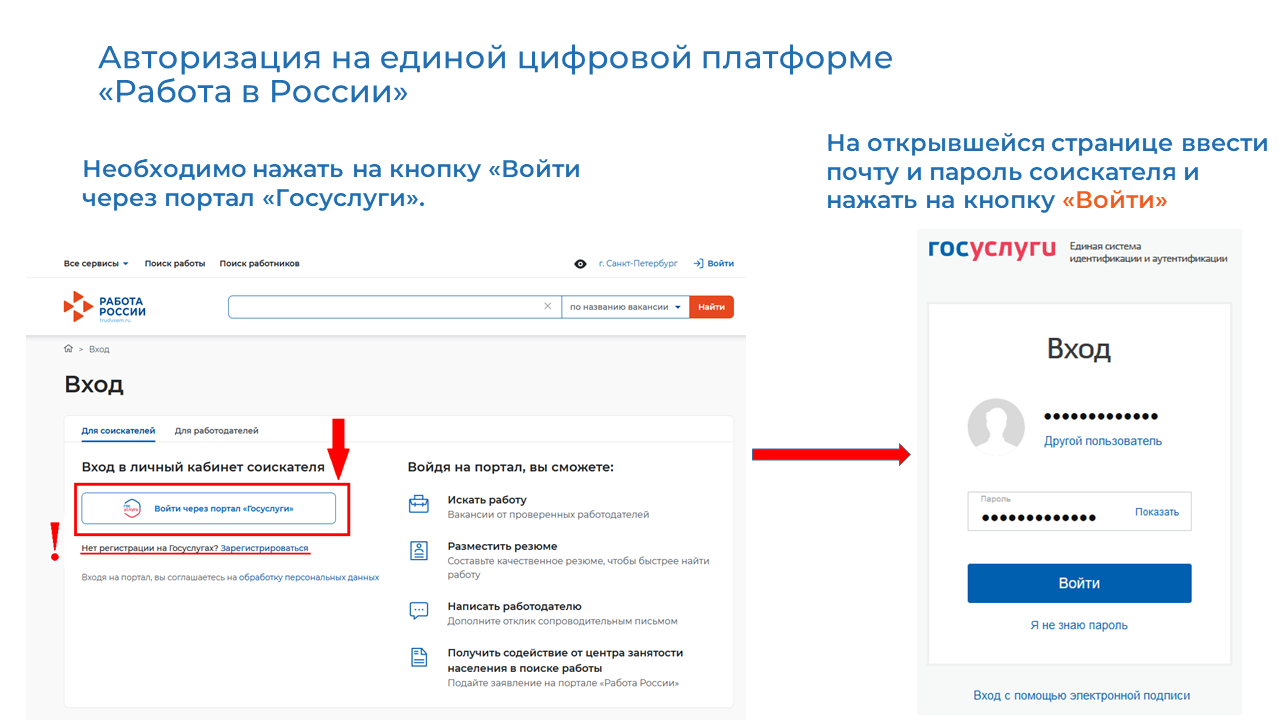 Смоленская область
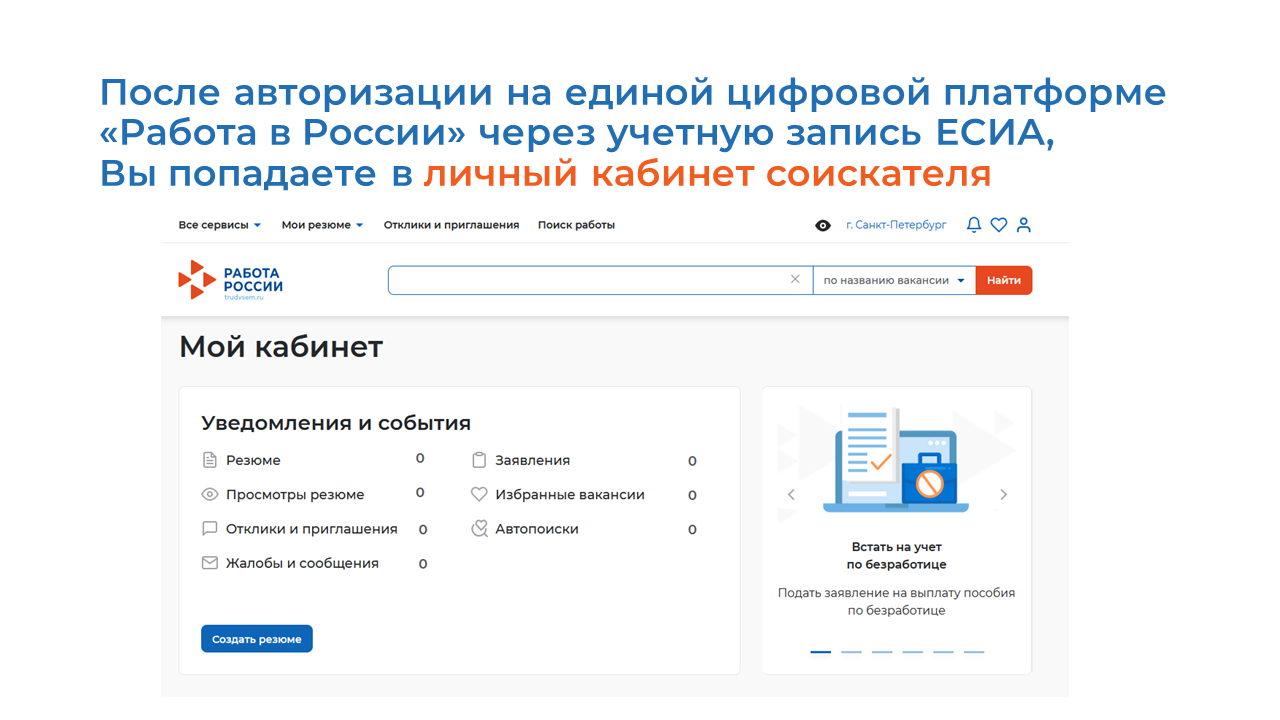 Смоленская область
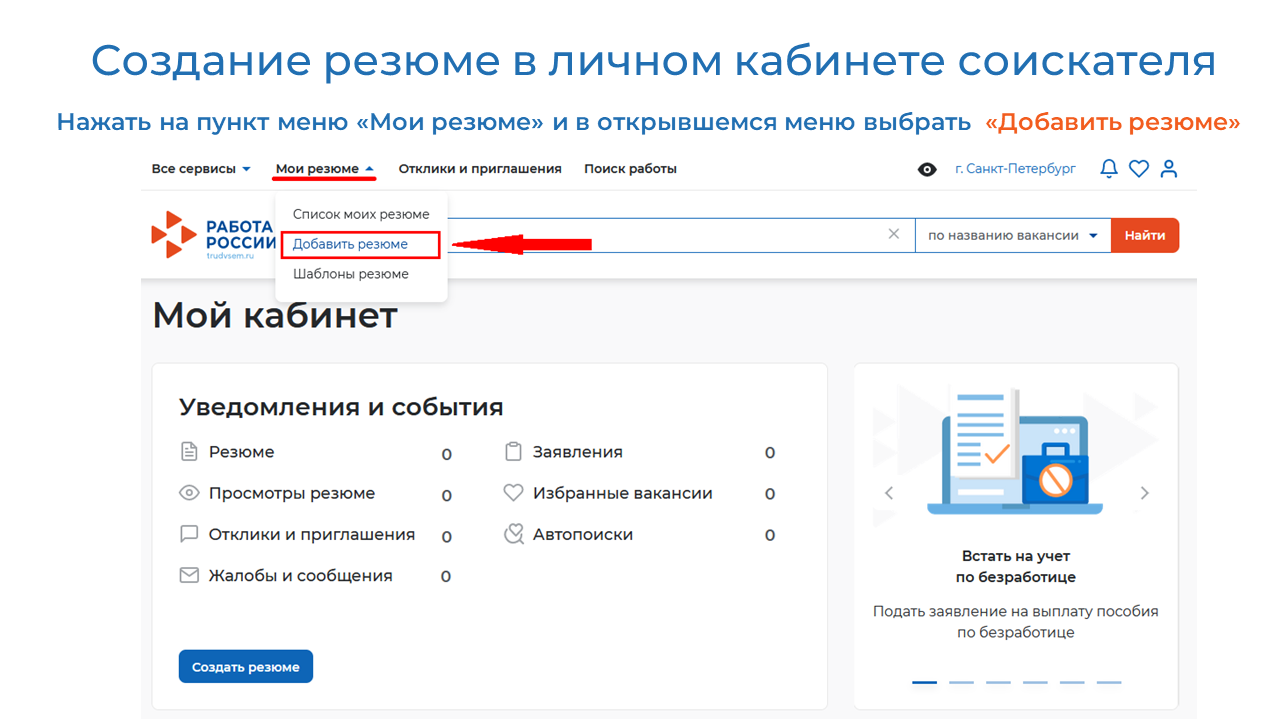 Смоленская обл
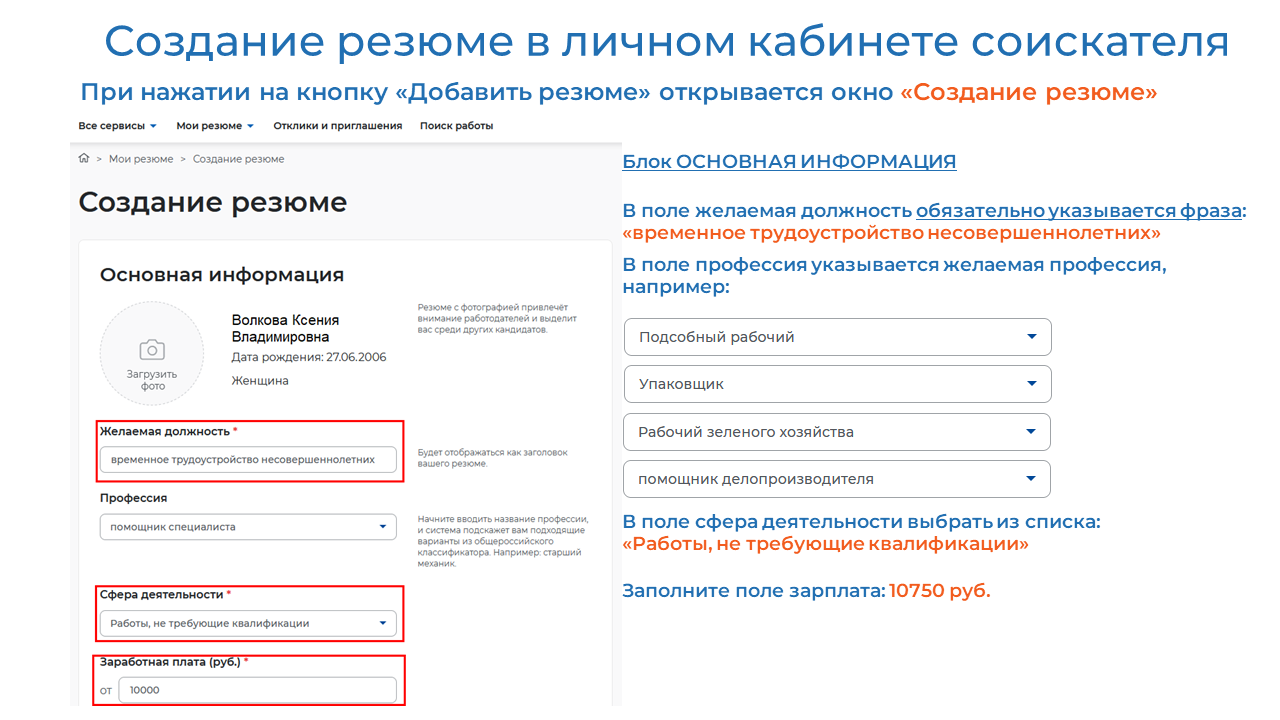 В поле желаемая должность указывается должность, на которую претендует гражданин, например: подсобный рабочий
Подсобный рабочий
Подсобный рабочий
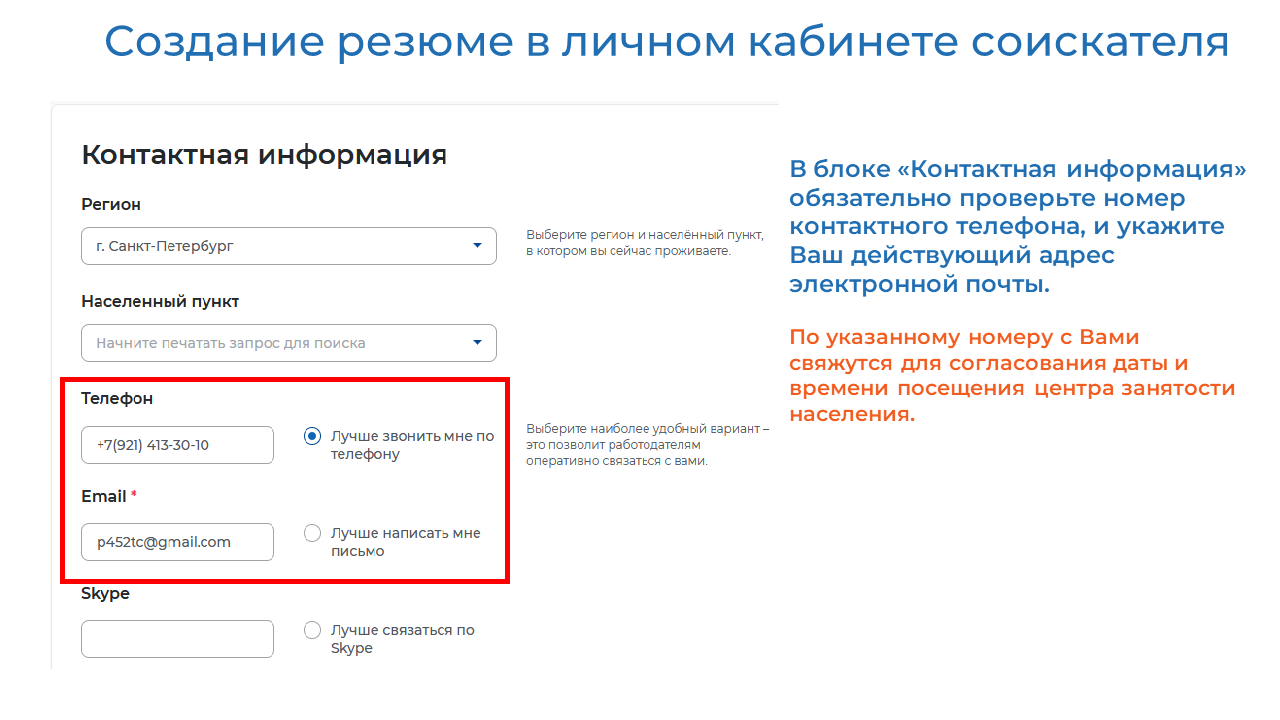 Смоленская область
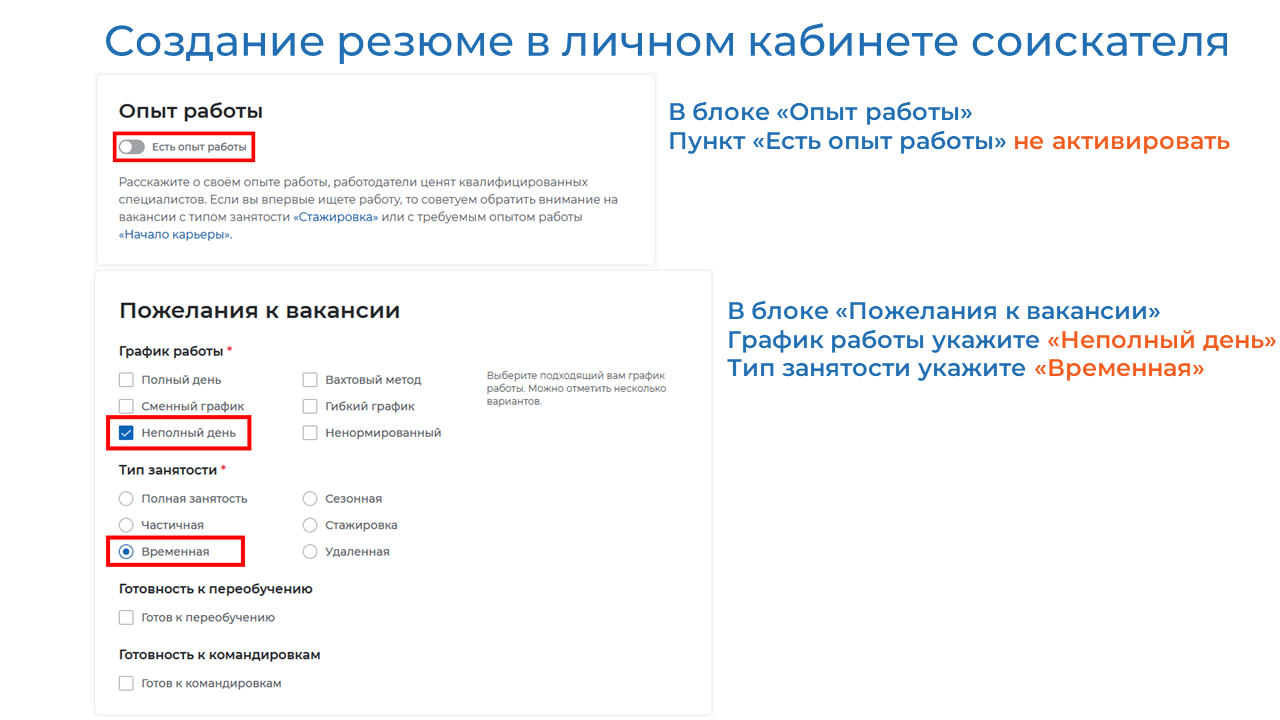 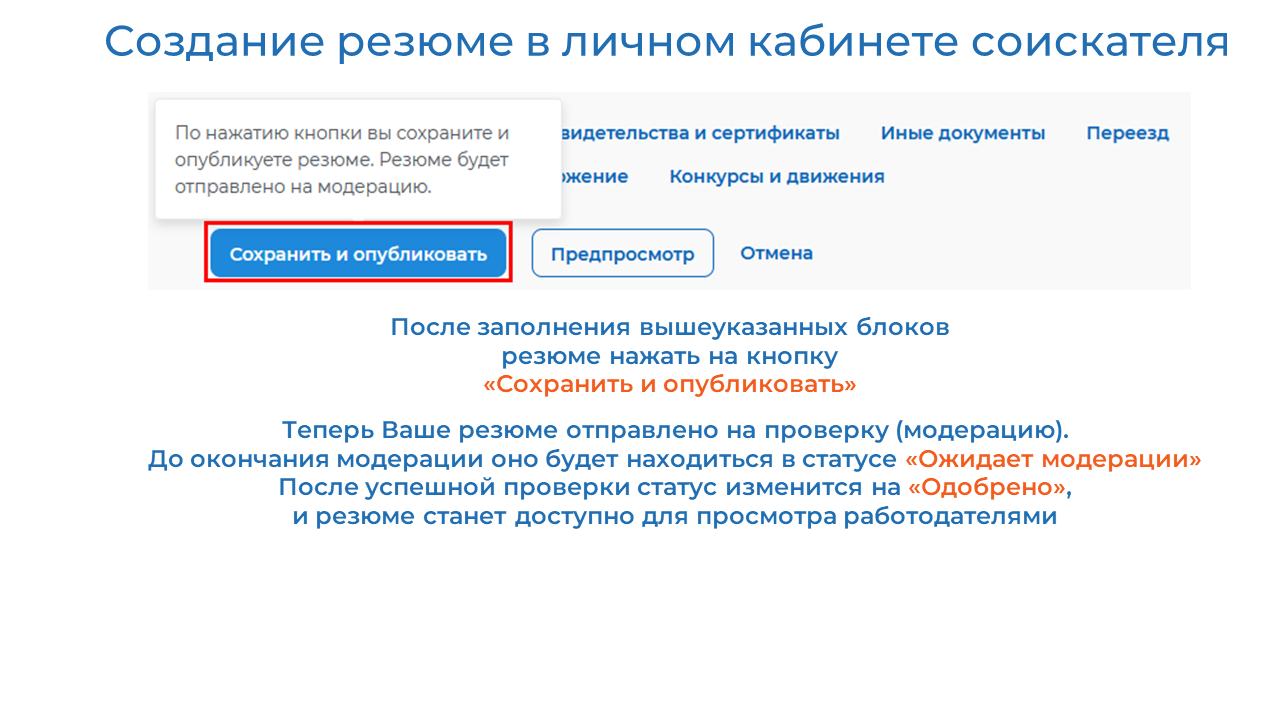 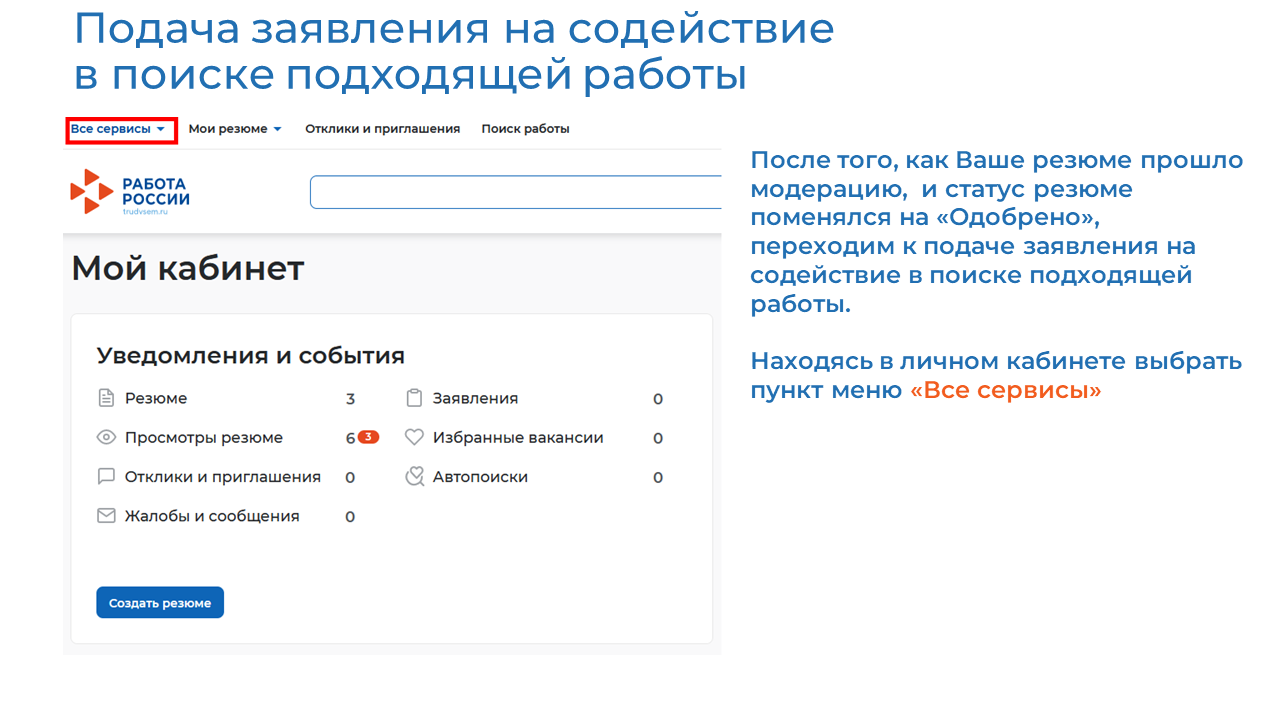 После того, как Вы отправили заполненное резюме, переходим к подаче заявления на содействие в поиске подходящей работы.
В личном кабинете необходимо выбрать пункт меню «Все сервисы»
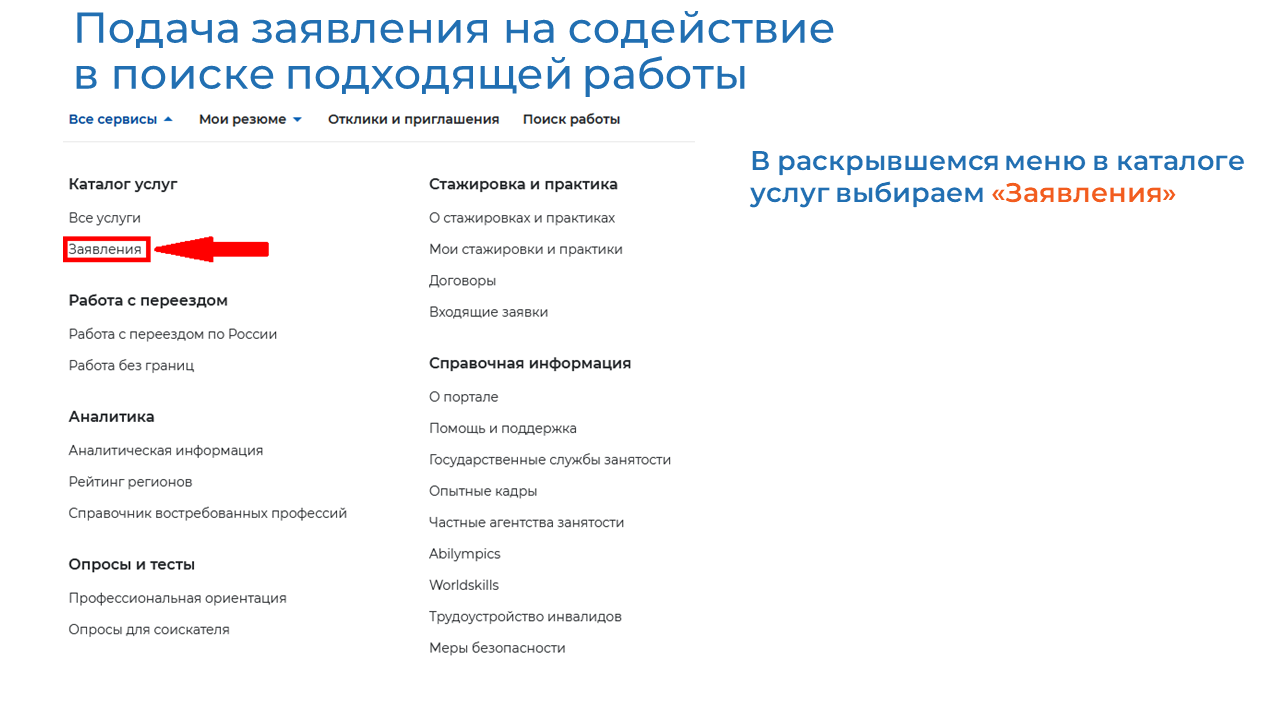 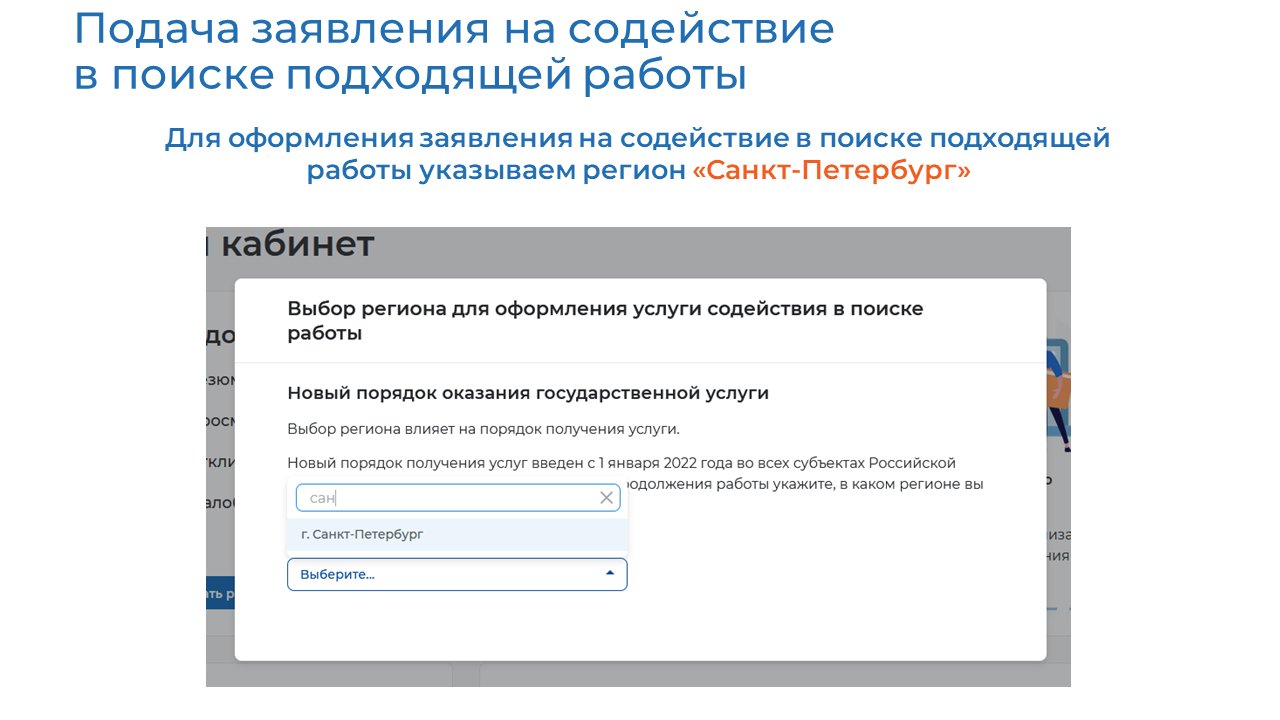 Смоленская область
Смоленская область
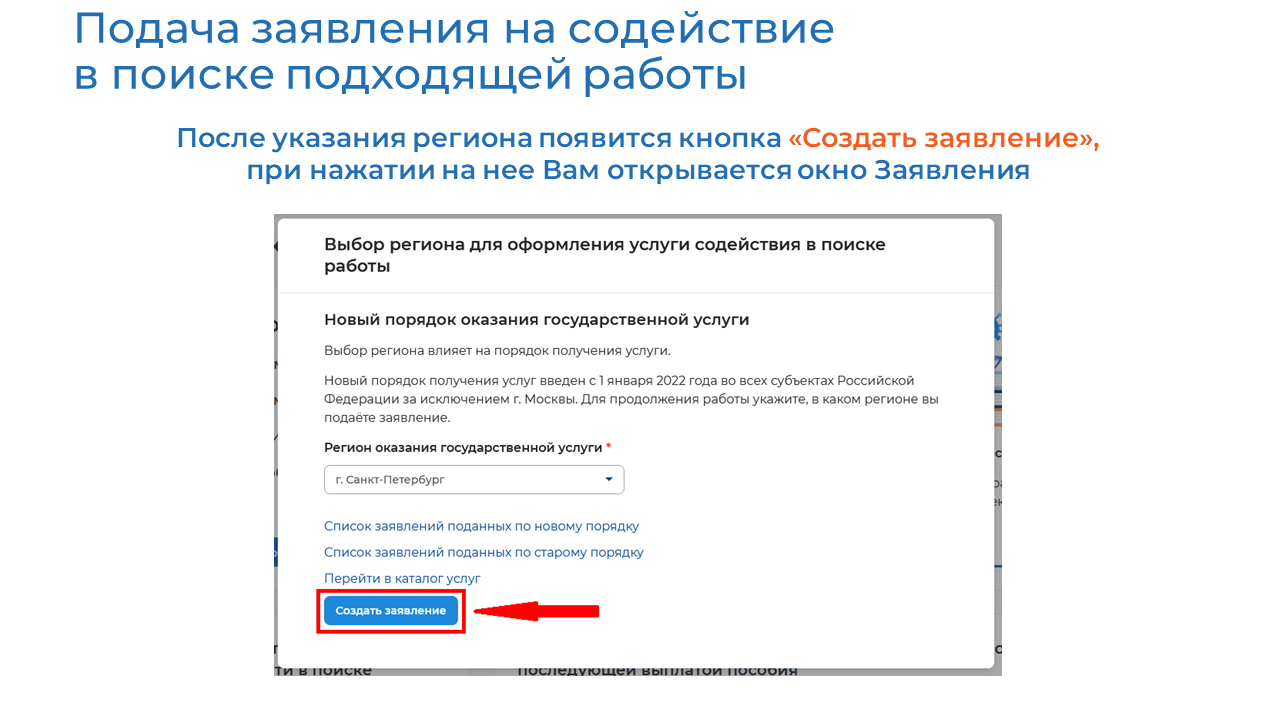 Смоленская область
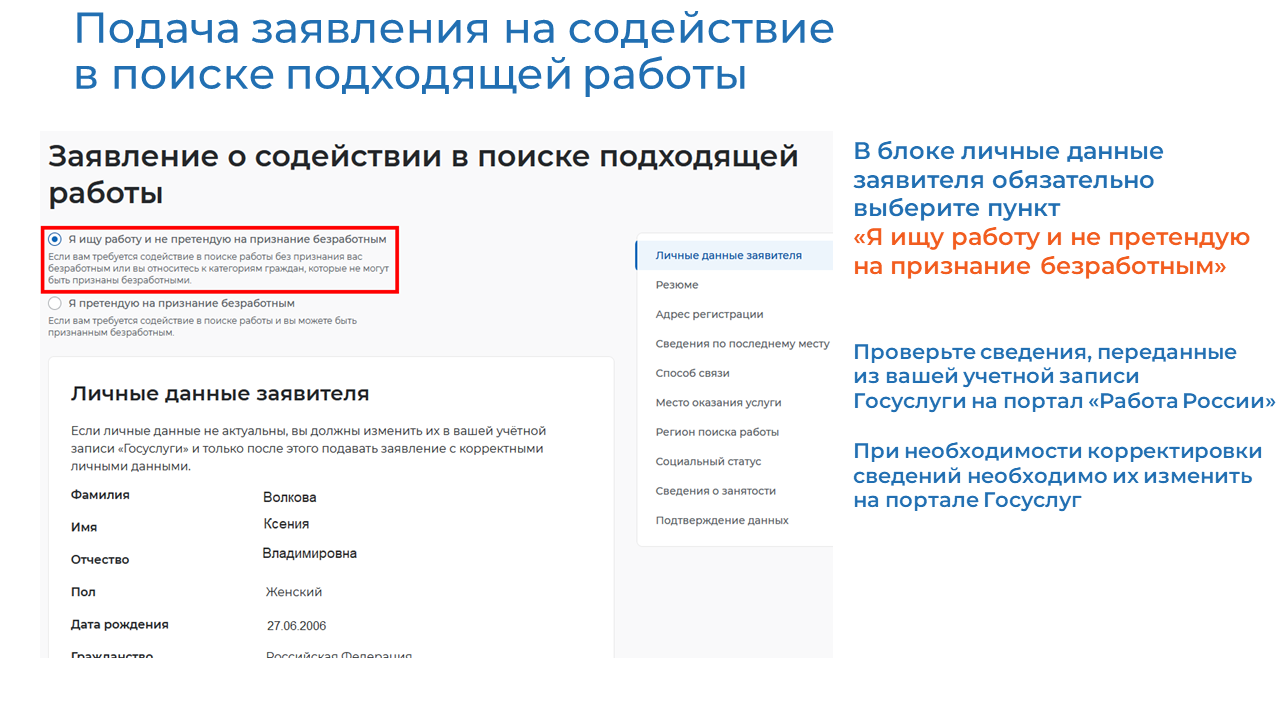 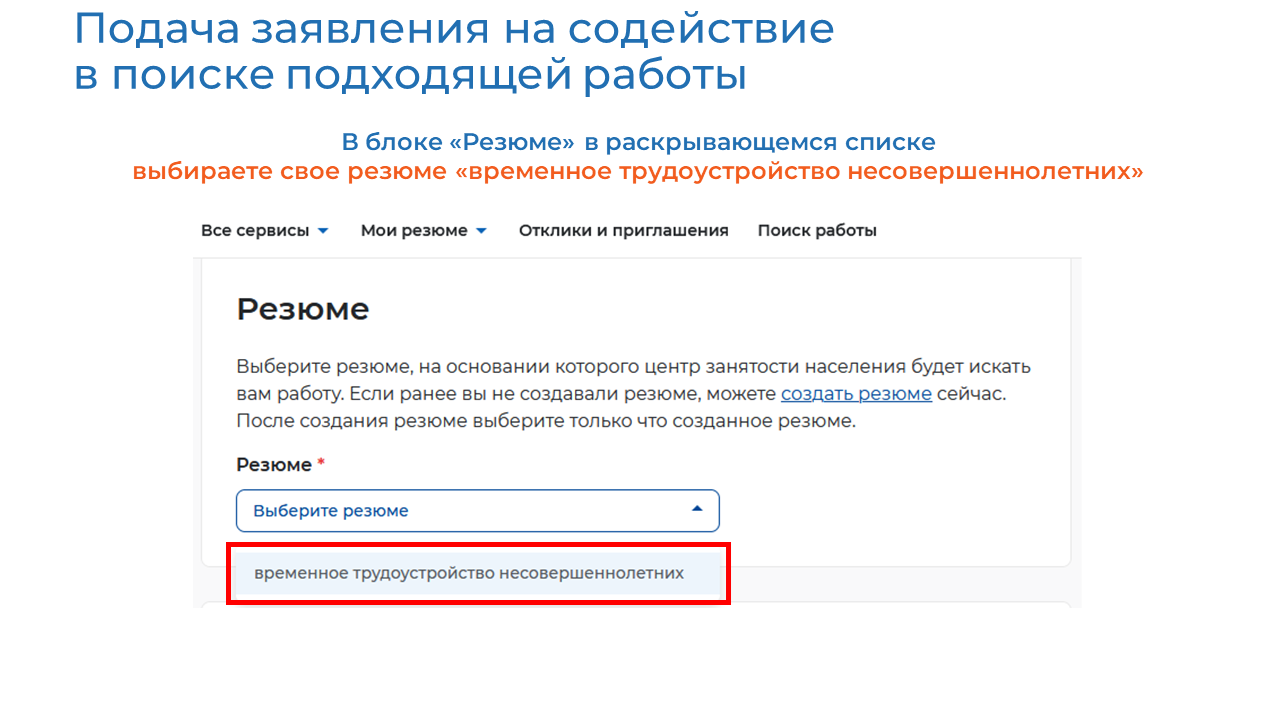 Подсобный рабочий
Подсобный рабочий
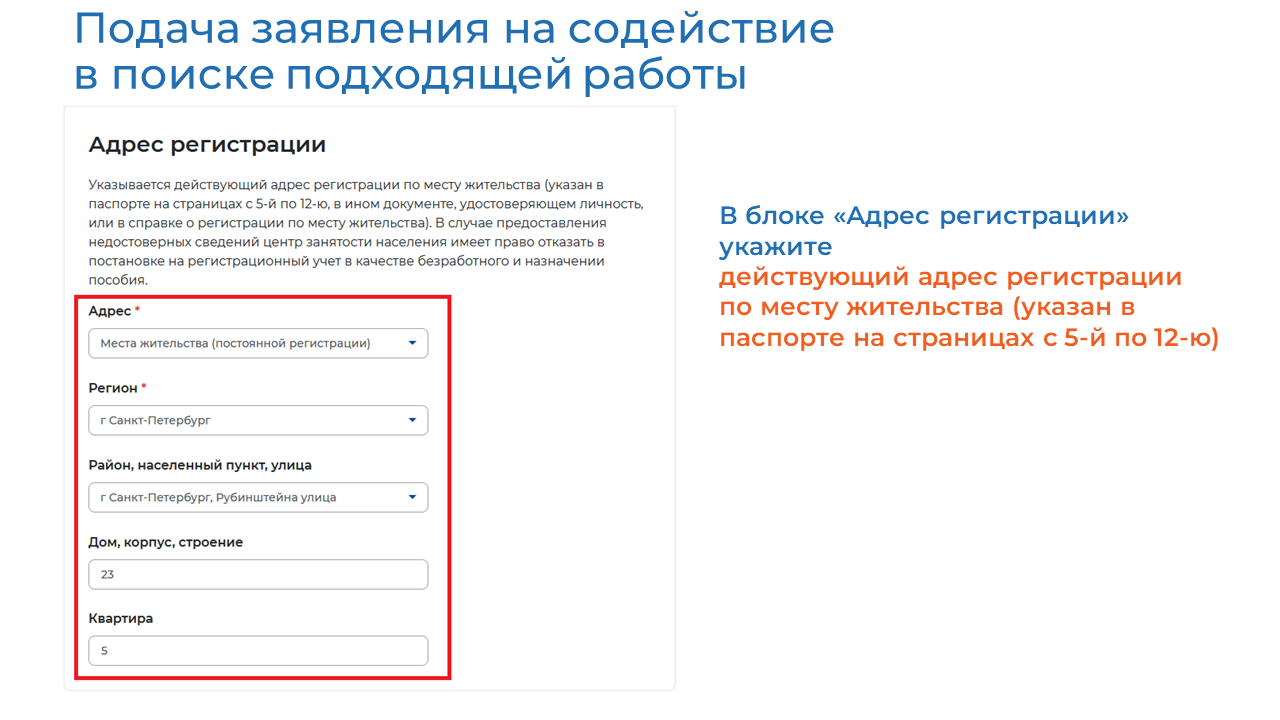 Смоленская область
г. Смоленск, Гагарина улица
г. Смоленск, улица Гагарина
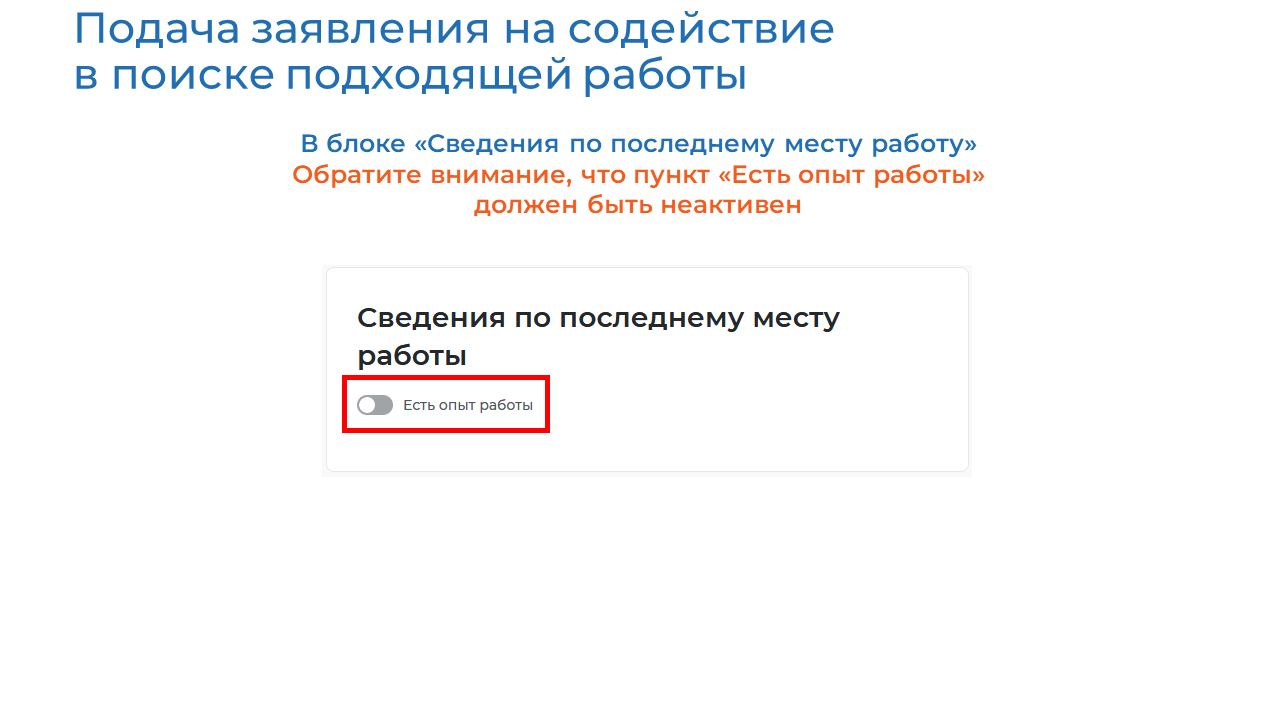 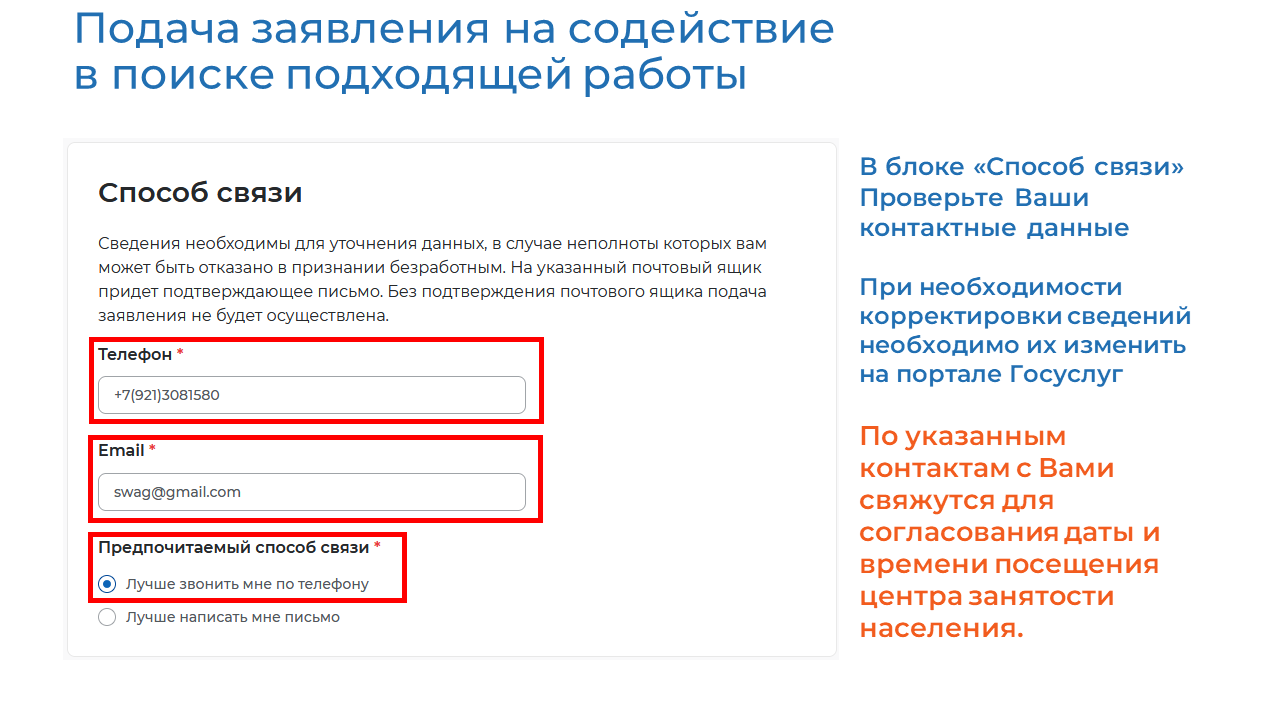 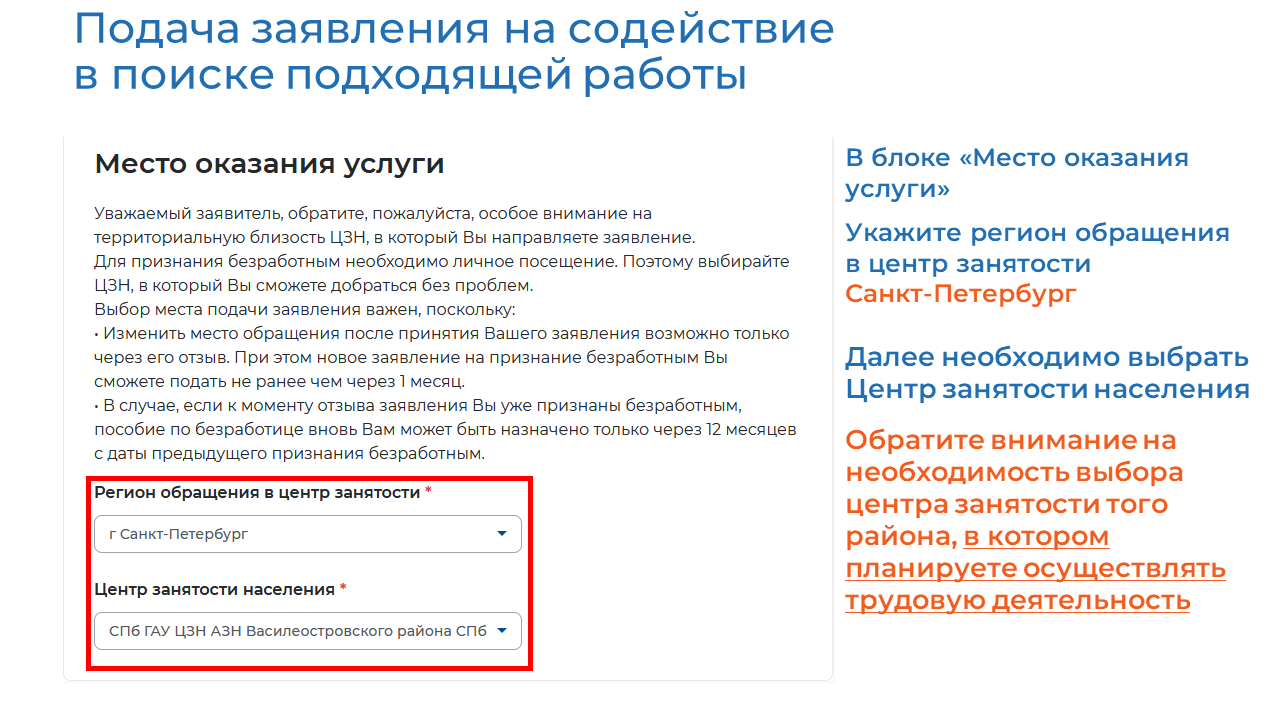 Смоленская область
Смоленская область
СОГКУ «Центр занятости населения города С
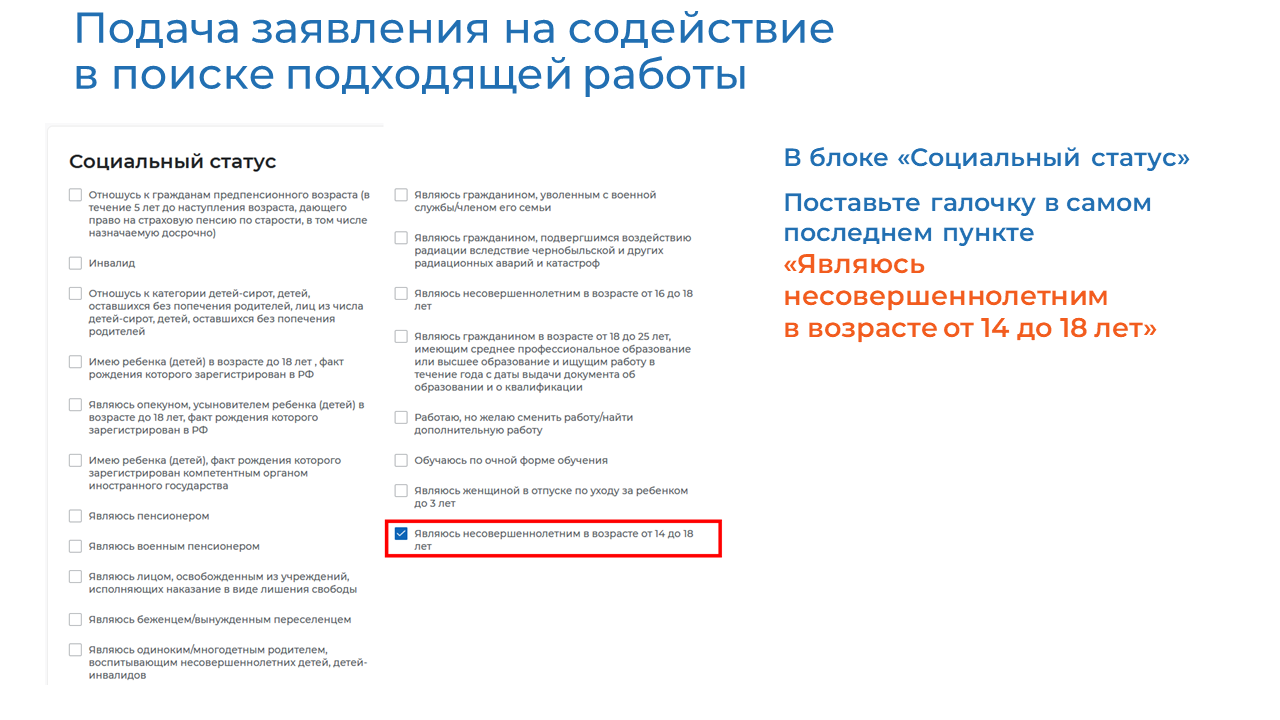 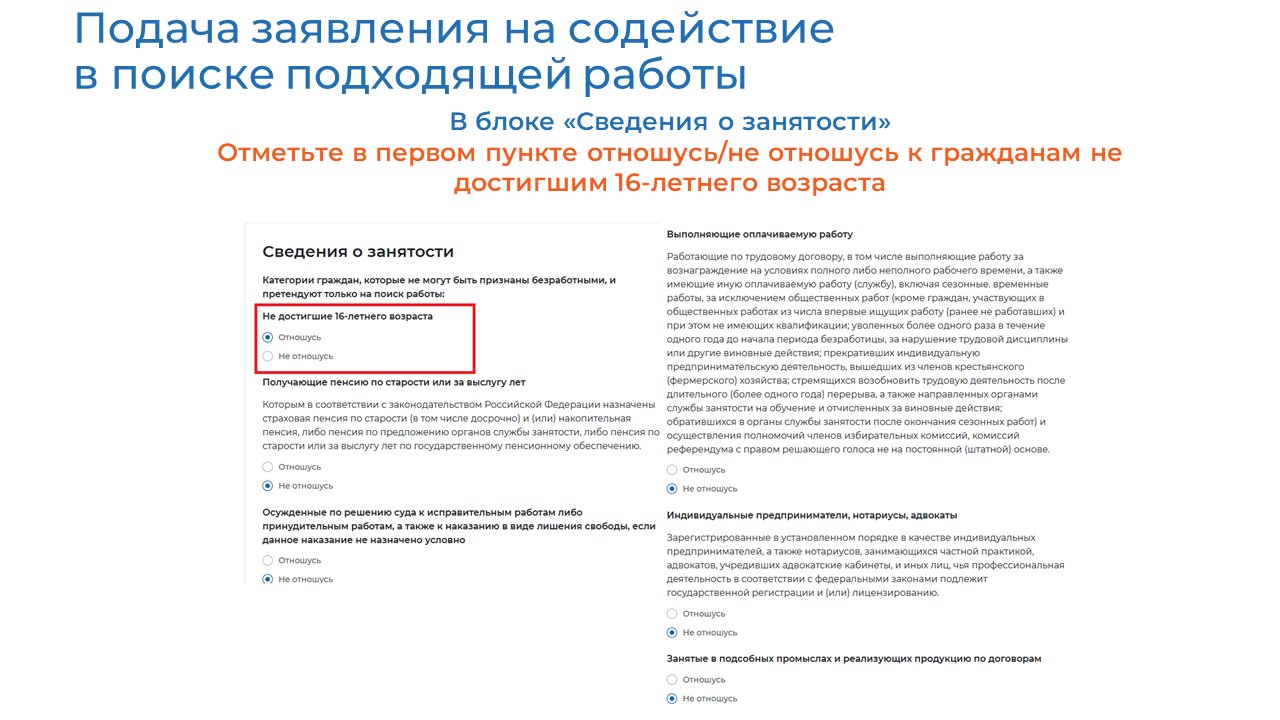 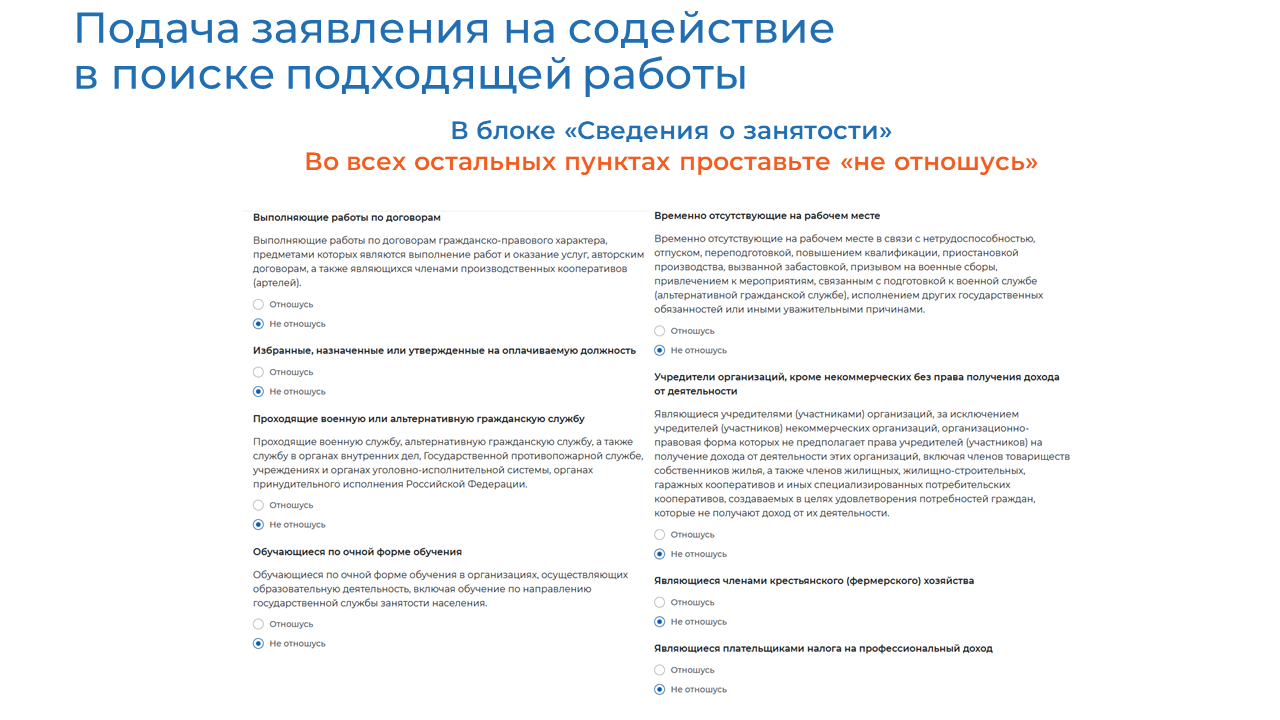 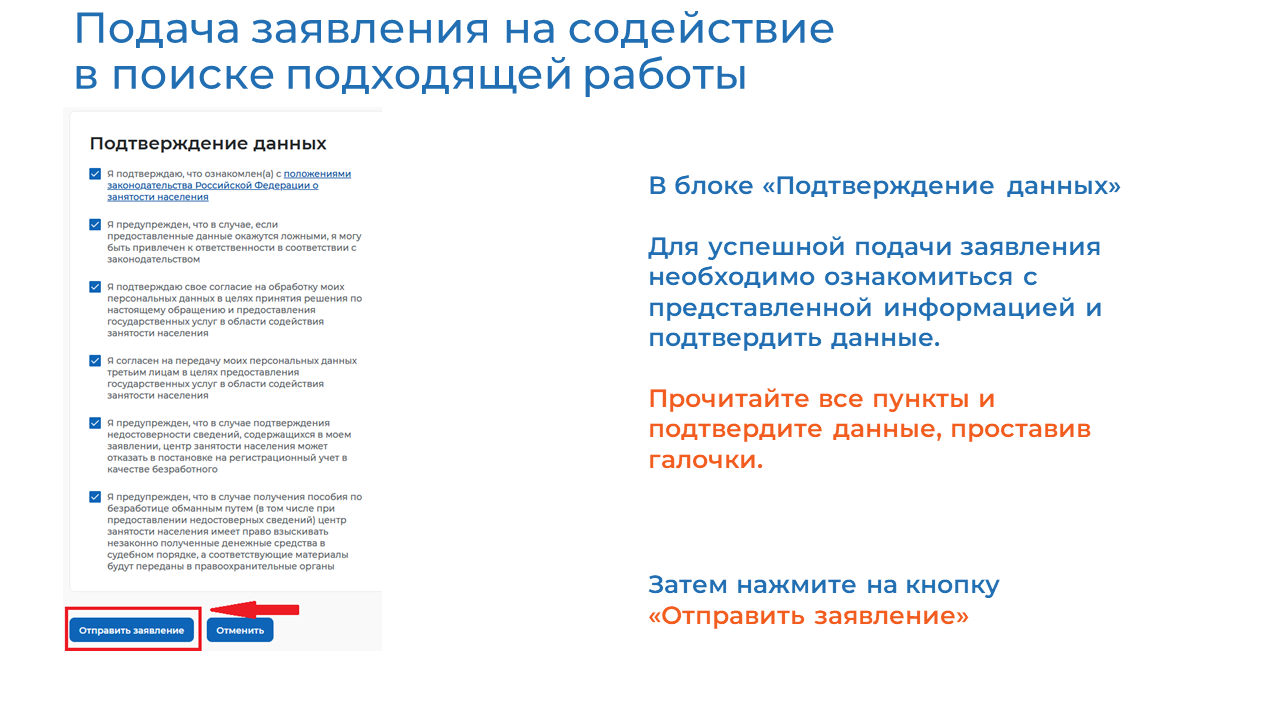 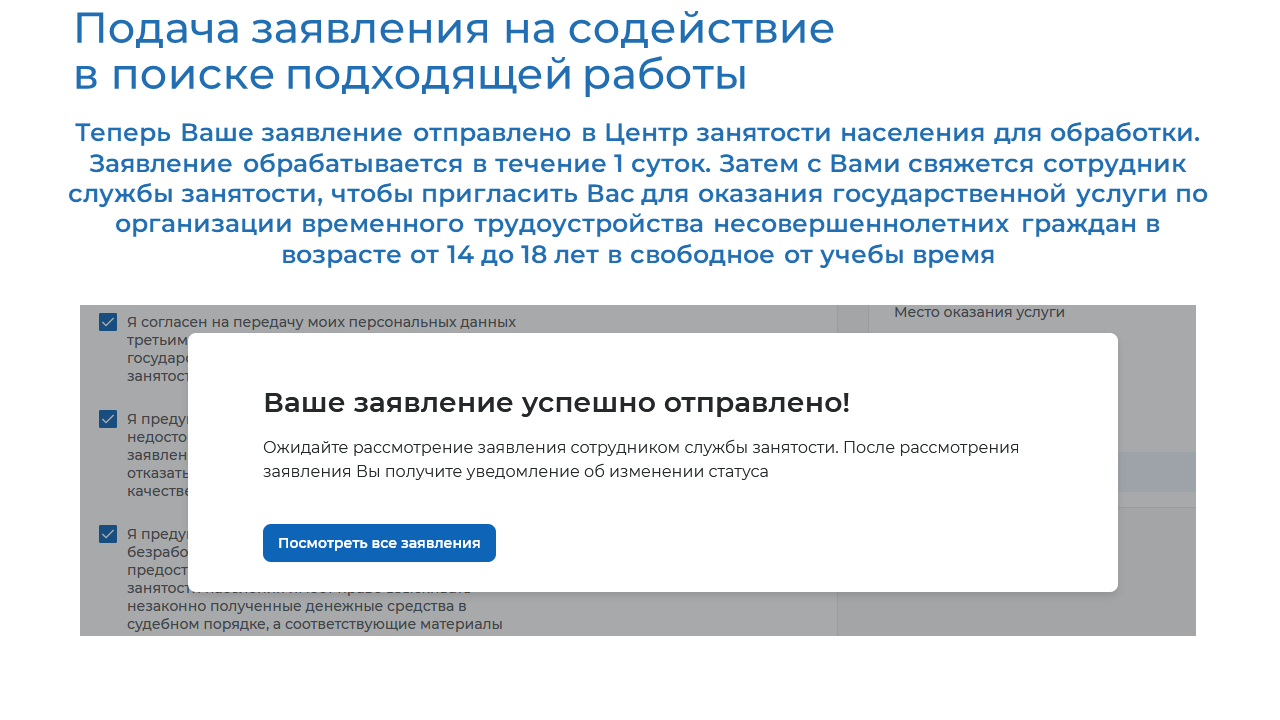 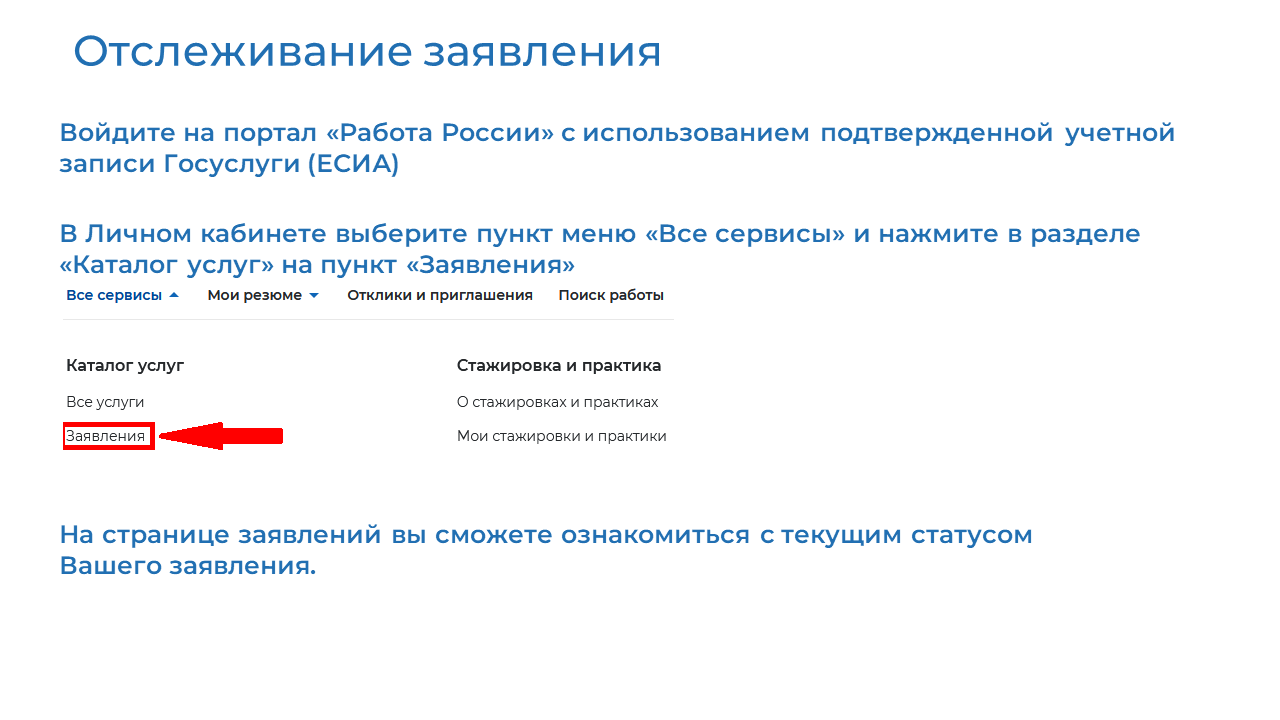 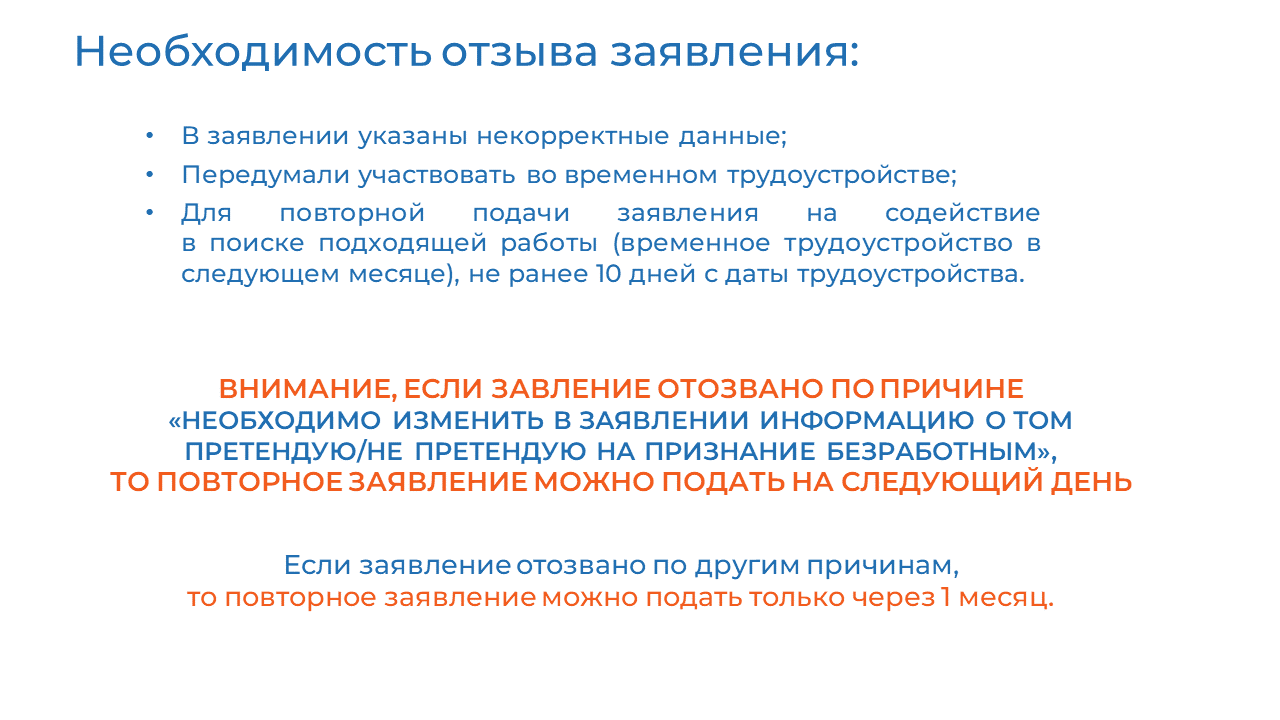